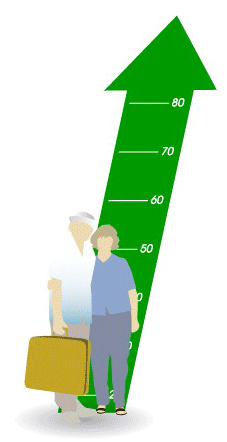 การวางแผนเพื่อหลักประกันของชีวิต
สังคมปัจจุบันมีความเปลี่ยนแปลงอยู่ตลอดเวลา คนทำงานนอกจากมีงานทำ มีเงินเดือนประจำแล้ว ยังต้องมองหาตัวช่วยใหม่เพื่อมาเป็นหลักประกันช่วยเสริมสร้างความมั่นคงให้กับชีวิต
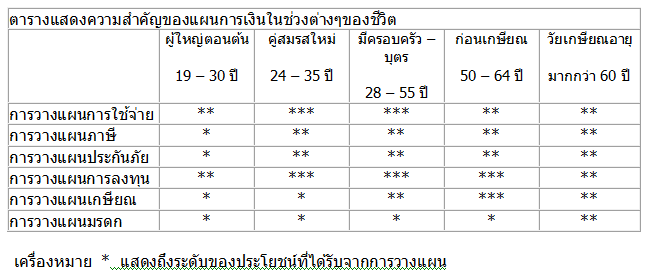 บทบาทของการวางแผนสำหรับเกษียณอายุกับการวางแผนการเงินส่วนบุคคล
การวางแผนเกษียณอายุ เป็นไปเพื่อให้มีชีวิตที่ดีให้วัยเกษียณ ไม่ต้องเป็นภาระของลูกหลาน โดยสามารถพึ่งพาตนเองได้ และใช้ชีวิตอย่างมีความสุข
สภาวะสังคมปัจจุบันของประเทศไทย
โครงสร้างประชากรเปลี่ยนแปลงไป และมีแนวโน้มเข้าสู่สังคมผู้สูงอายุ
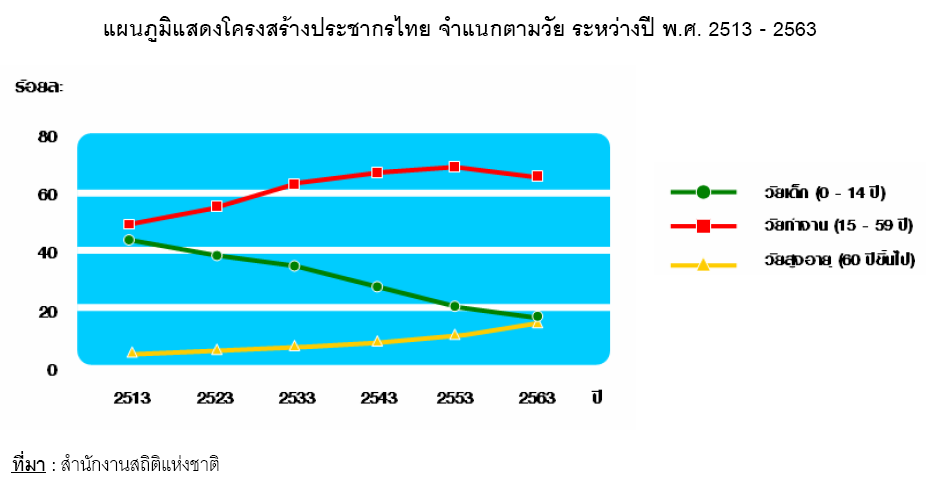 สภาวะสังคมปัจจุบันของประเทศไทย (ต่อ)
รูปแบบและขนาดของครอบครัวมีการเปลี่ยนแปลงไป
คนส่วนใหญ่อยู่เป็นโสดมากขึ้น แต่งงานและมีบุตรน้อยลงหรือช้าลงล้วนส่งผลให้ครอบครัวไทยในปัจจุบันกลายเป็นครอบครัวเล็กหรือครอบครัวเดี่ยว ไม่สามารถดูแลผู้สูงอายุได้อย่างเต็มที่
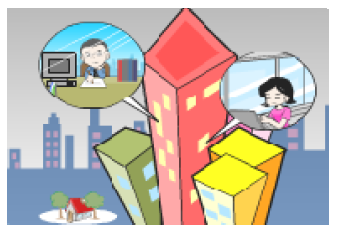 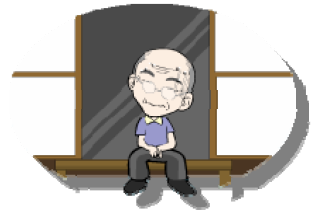 ข้อคิดก่อนการวางแผนเพื่อการเกษียณ
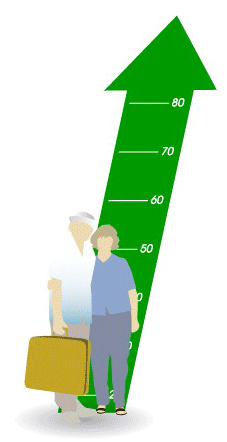 1. ระยะเวลาแห่งช่วงชีวิต (Longevity)
ระยะเวลาแห่งช่วงชีวิต (Longevity) หมายถึง ช่วงระยะเวลาตั้งแต่เกิดจนกระทั่งเสียชีวิต ประเด็นสำคัญที่ต้องพิจารณา คือ เมื่อมนุษย์มีอายุยืนยาวขึ้น จำนวนเงินที่ต้องการใช้ยามเกษียณอายุก็จะเพิ่มขึ้นตามไปด้วย นั่นหมายความว่าระยะเวลาแห่งช่วงชีวิตจะช่วยให้คุณพอประมาณการคร่าวๆ ได้ว่าคุณจะต้องใช้เงินออมของคุณไปอีกกี่ปีหลังจากวันที่เกษียณอายุ
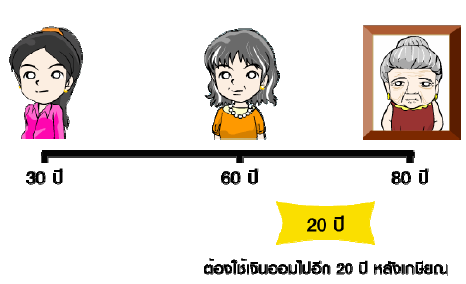 2. อัตราเงินเฟ้อในช่วงเวลาของการเกษียณอายุ
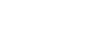 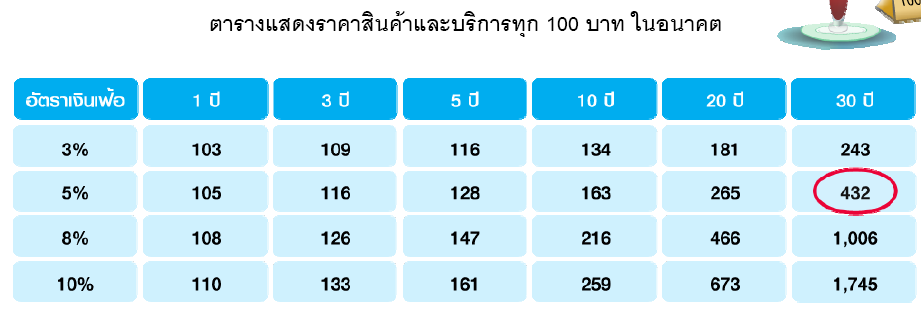 ตัวอย่าง
หากวันนี้คุณมีค่าใช้จ่ายในการครองชีพเดือนละ 10,000 บาท หรือปีละ 120,000 บาท 
ในอีก 30 ปีข้างหน้า หากอัตราเงินเฟ้ออยู่ที่ 5% ค่าครองชีพของคุณจะเพิ่มเป็นเดือนละ 43,200 บาท (432 x 100) หรือปีละ 518,400 บาท (43,200 x 12) 

อัตราเงินเฟ้อที่กระทบต่อค่าครองชีพที่เพิ่มขึ้นนี้ จะส่งผลให้คุณต้องเร่งออมเงินให้มีจำนวนมากพอสำหรับใช้จ่ายตามที่คุณต้องการ
3. วิถีชีวิต หรือ ไลฟ์สไตล์ (Life Style)
โดยทั่วไปหากคุณต้องการดำเนินชีวิตแบบเดิมภายหลังจากที่เกษียณอายุและไม่มีรายได้ประจำที่แน่นอนแล้ว คุณจะต้องการเงินประมาณ 70% ของรายจ่ายปกติก่อนการเกษียณอายุ เพื่อเป็นค่าใช้จ่ายยามเกษียณอายุ ซึ่งเงินจำนวนนี้อาจแตกต่างกันออกไป ขึ้นอยู่กับคุณภาพชีวิตปัญหาสุขภาพ ภาระค่าใช้จ่ายต่างๆ รวมถึงกิจกรรมหรืองานอดิเรกที่แต่ละคนวางแผนเอาไว้
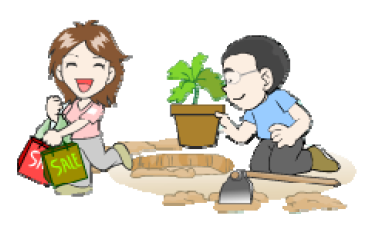 4. ปัญหาสุขภาพ (Health)
เป็นองค์ประกอบที่สำคัญอีกประการหนึ่งในการวางแผนเพื่อการเกษียณอายุ เพราะ ค่าใช้จ่ายที่เกิดจากปัญหาสุขภาพมักจะมีจำนวนสูง ประมาณการได้
ค่อนข้างยาก และเป็นค่าใช้จ่ายที่อาจทำให้เงินออมของคุณลดลงอย่างน่าใจหาย
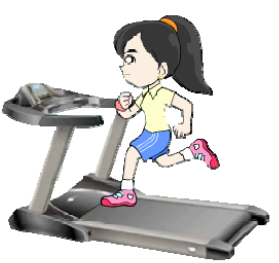 การวางแผนการเงินสำหรับเกษียณอายุ
กำหนดเป้าหมายหรือสิ่งที่ต้องการหลังเกษียณอายุ
คำนวณความต้องการใช้เงินหลังเกษียณอายุและสำรวจความพร้อมของตนเอง
กำหนดวิธีการหรือเลือกหนทางที่จะทำให้บรรลุเป้าหมาย
เขียนแผนทางการเงินเป็นลายลักษณ์อักษร
ลงมือปฏิบัติตามแผนที่วางไว้
ทบทวนและปรับปรุงแผนอย่างสม่ำเสมอ
1.กำหนดเป้าหมายหรือสิ่งที่ต้องการหลังเกษียณอายุ
แต่ละบุคคลต่างก็มีเป้าหมายหลังเกษียณอายุที่แตกต่างกันออกไป ซึ่งเป้าหมายจะเป็นจริงหรือไม่นั้น ขึ้นอยู่กับ
อายุที่ต้องการจะเกษียณ
ฐานะทางการเงินหลังเกษียณอายุ
2.คำนวณความต้องการใช้เงินหลังเกษียณอายุและสำรวจความพร้อมของตนเอง
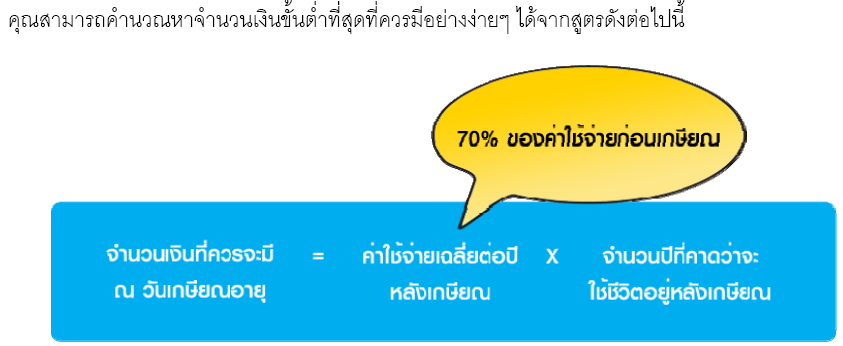 การวิเคราะห์งบดุลส่วนบุคคล
เป็นการวิเคราะห์ว่าฐานะทางการเงินของเราดีหรือไม่? อย่างไร?
โดยพิจารณาจากส่วนของ “สินทรัพย์” และ “หนี้สิน” เป็นสำคัญ 
ด้านของสินทรัพย์ ให้บันทึกด้วยราคาตลาด ราคาประเมิน หรือราคาขาย 
เช่น คุณซื้อรถยนต์มาในราคา 500,000 บาท ใช้งานไปแล้ว 2 ปี หากคุณต้องขายในวันนี้ คุณอาจจะขายได้ในราคา 300,000 บาท โดยคุณจะบันทึกราคา 300,000 บาท เป็นมูลค่าของรถยนต์ของคุณ
ด้านหนี้สิน ให้บันทึกเป็นภาระหนี้สินคงค้าง เพื่อดูว่า ณ ช่วงเวลานั้นๆ คุณมีภาระหนี้สินคงค้างที่ต้องชำระอีกเป็นจำนวนเท่าใด
เมื่อได้สินทรัพย์และหนี้สินรวมเรียบร้อยแล้ว คุณสามารถคำนวณหา “มูลค่าทรัพย์สินสุทธิ” (Net Worth) ได้ หากผลลัพธ์มีค่าเป็นบวก แสดงว่าคุณมีสินทรัพย์มากเพียงพอที่จะรองรับกับเหตุการณ์ไม่คาดฝันที่อาจจะเกิดขึ้น โดยคุณสามารถขายสินทรัพย์ออกไปและชำระหนี้ได้
มูลค่าทรัพย์สินสุทธิ = สินทรัพย์รวม - หนี้สินรวม
การวิเคราะห์งบรายได้และค่าใช้จ่ายส่วนบุคคล
คล้ายๆ กับการทำบัญชีรายรับรายจ่ายของครัวเรือน โดยเป็นการวิเคราะห์พฤติกรรมการใช้จ่ายของแต่ละบุคคลในปัจจุบัน
3.กำหนดวิธีการหรือเลือกหนทางที่จะทำให้บรรลุเป้าหมาย
ลดค่าใช้จ่ายที่ไม่จำเป็นและภาระหนี้สินต่างๆ
สร้างรายให้มากขึ้นและบริหารสินทรัพย์
หาอาชีพเสริม
สร้างรายได้จากสินทรัพย์ที่มีอยู่
เพิ่มผลตอบแทนจากเงินออมที่มีอยู่
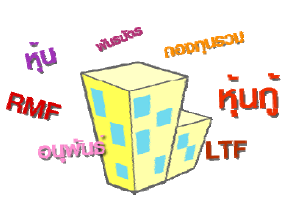 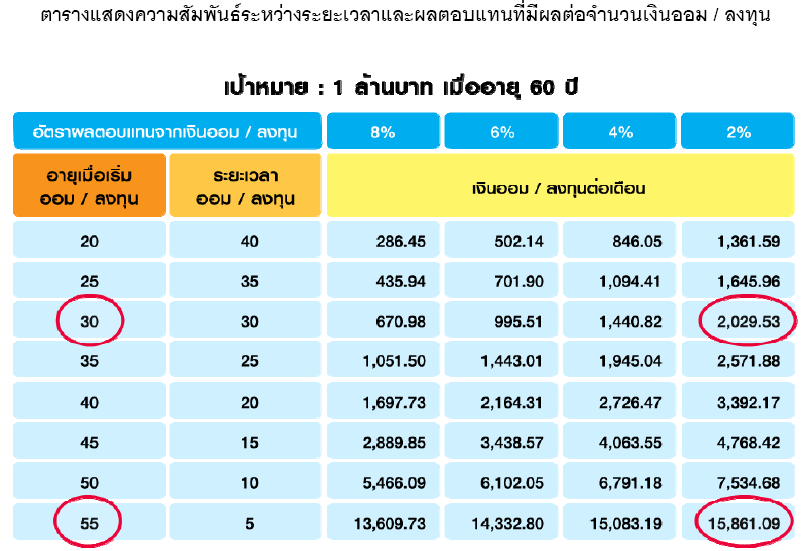 4.เขียนแผนทางการเงินเป็นลายลักษณ์อักษร
แผนทางการเงินที่ดีจะต้องรัดกุม เข้าใจง่าย มีความเป็นไปได้ และง่ายต่อการนำไปปฏิบัติ ที่สำคัญควรประกอบไปด้วยข้อมูลดังต่อไปนี้
เป้าหมาย และจำนวนเงินที่ต้องการ
สมมติฐานต่างๆ ที่เกี่ยวข้อง เช่น อัตราผลตอบแทนจากการลงทุน 
อัตราเงินเฟ้อ ฯลฯ
วิธีการที่จะทำให้บรรลุเป้าหมาย
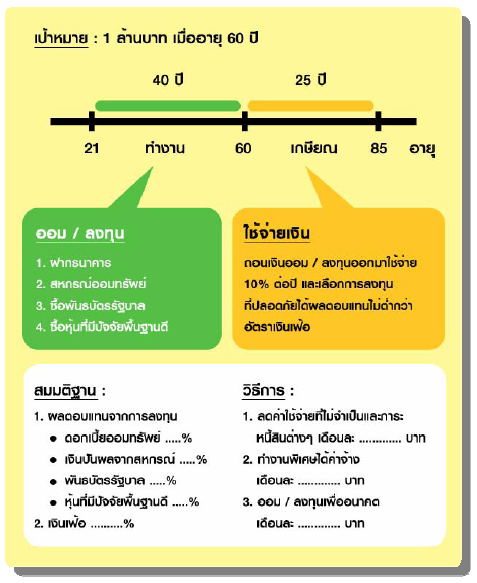 5.ลงมือปฏิบัติตามแผนที่วางไว้
เมื่อคุณมีแผนทางการเงิน และทราบถึงวิธีการที่จะทำให้บรรลุเป้าหมายตามที่คุณต้องการแล้ว คุณก็ควรลงมือปฏิบัติตามแผนนั้นโดยทันที เพราะในกรณีที่พบปัญหาหรือข้อบกพร่องใดๆ คุณจะได้สามารถแก้ไขแผนทางการเงินนั้นได้ทันท่วงที
6.ทบทวนและปรับปรุงแผนอย่างสม่ำเสมอ
เพราะการเปลี่ยนแปลงเกิดขึ้นได้ตลอดเวลา การทบทวนและปรับปรุงแผนการออมอย่างสม่ำเสมอ อย่างน้อยทุกๆ 6 เดือน จะทำให้การออมเป็นไปอย่างเหมาะสมและบรรลุเป้าหมายที่ตั้งไว้
ข้อแนะนำเพิ่มเติมเพื่อการเกษียณอายุให้บรรลุเป้าหมาย
Q&A